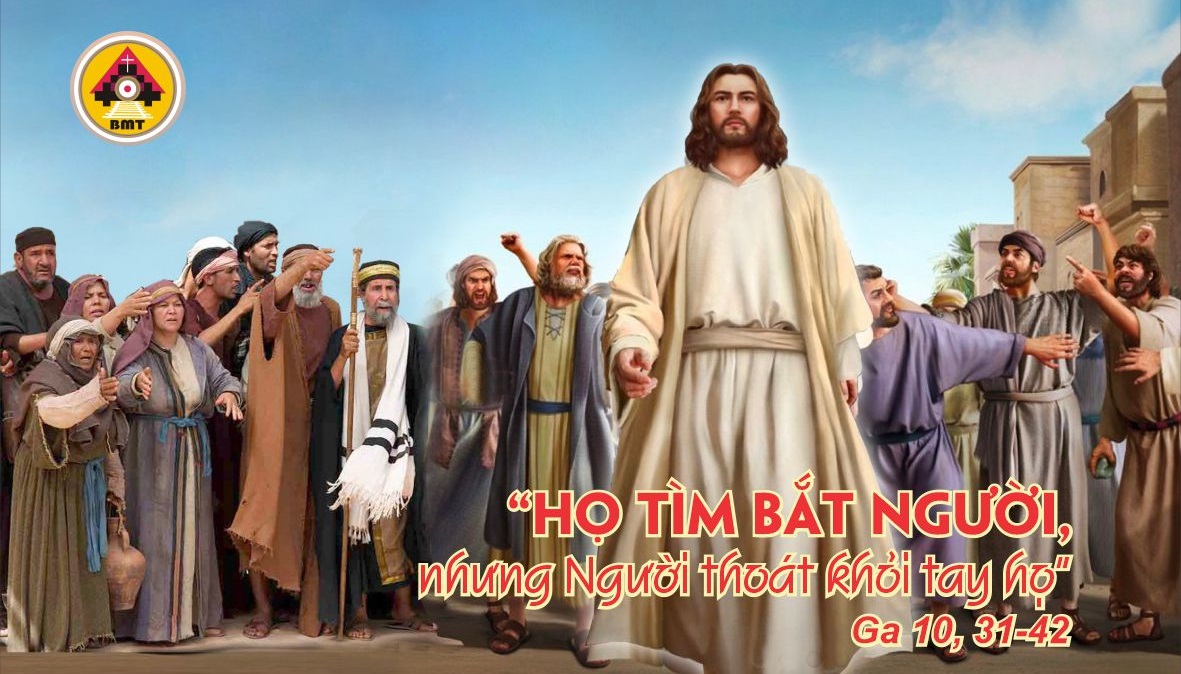 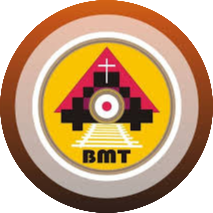 THỨ SÁU TUẦN V MÙA CHAY
Ca nhập lễ
Lạy Chúa, xin thương xót tôi, vì tôi đang gặp nạn, xin cứu gỡ tôi khỏi tay quân thù và những người bách hại tôi. Lạy Chúa, xin đừng để tôi hổ ngươi vì đã kêu cầu Chúa.
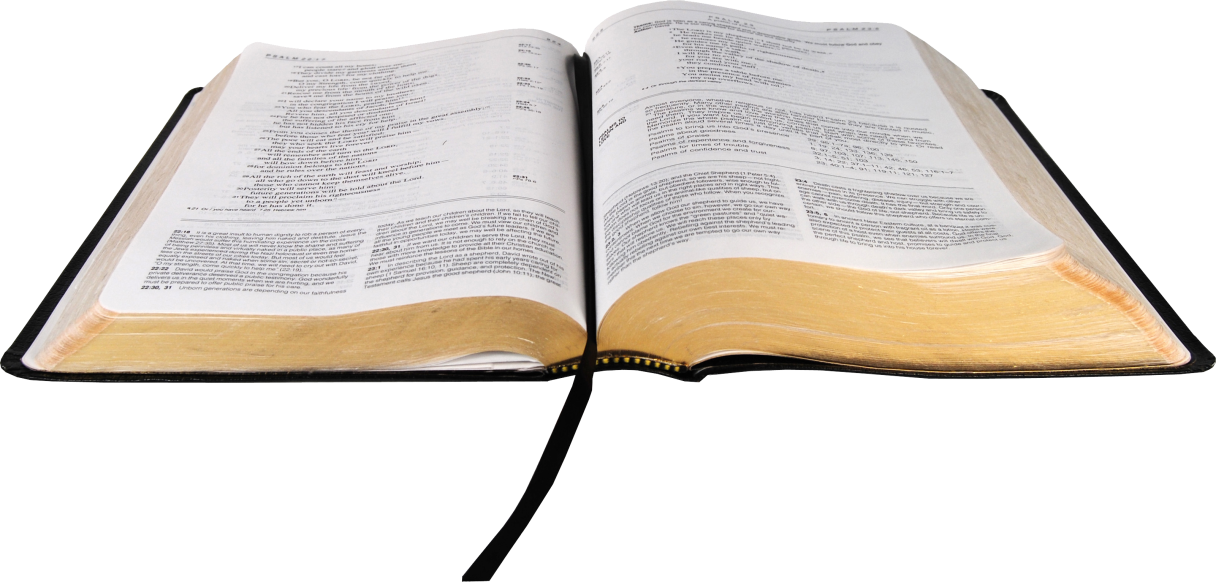 Bài Ðọc I: Gr 20, 10-13
Trích sách Tiên tri Giê-rê-mi-a.
““Chúa ở cùng tôi như người lính chiến hùng dũng”.
ĐAP CA :
Tv 17, 2-3a. 3bc-4. 5-6. 7Ðáp: Trong cơn đại hoạ, tôi đã cầu khẩn Chúa, tôi đã kêu xin Thiên Chúa của tôi
Câu Xướng Trước Phúc Âm:
Chúa phán: “Ta không muốn kẻ gian ác phải chết, nhưng muốn nó ăn năn sám hối và được sống”.
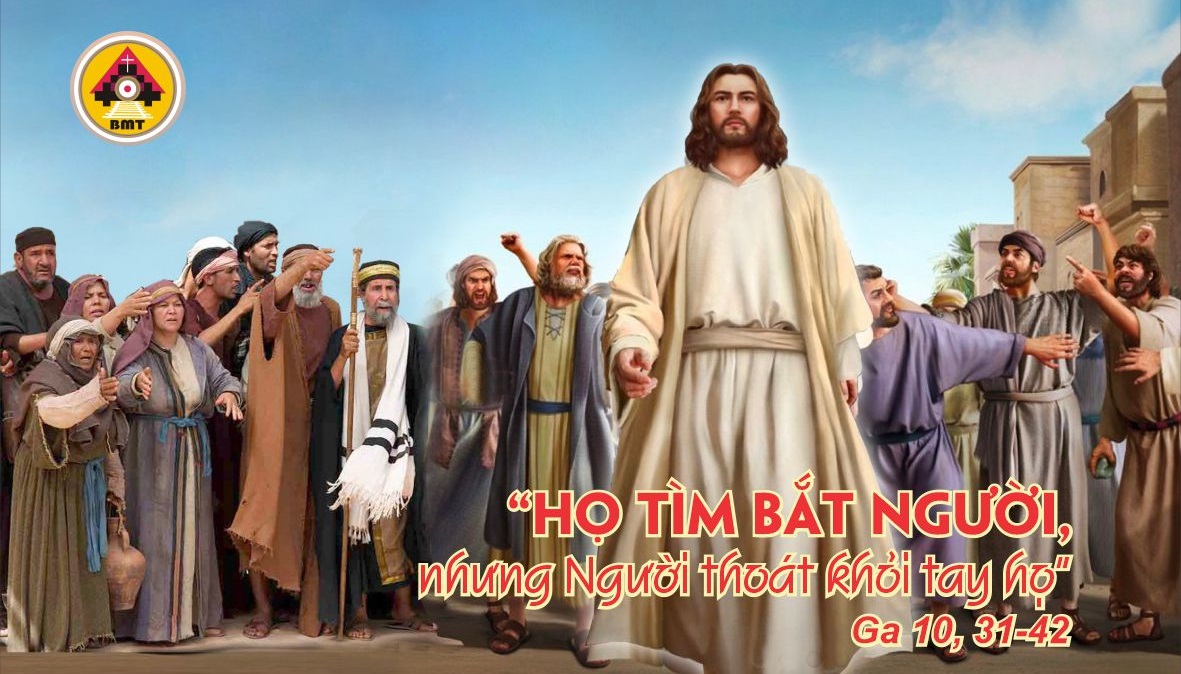 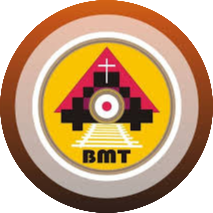 Phúc Âm: Ga 10, 31-42
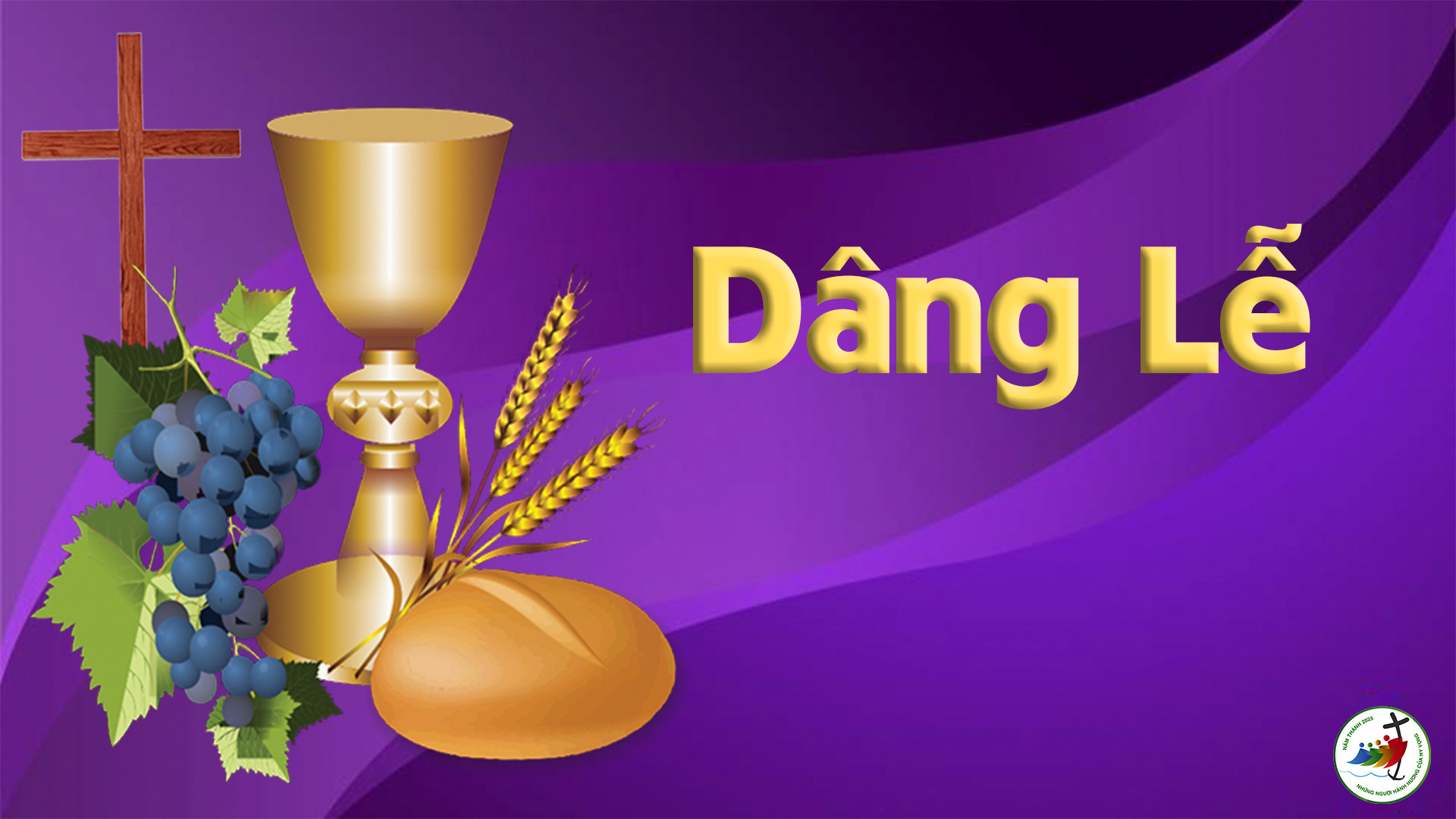 Ca Hiệp Lễ
Chúa Giêsu đã gánh vác tội lỗi chúng ta nơi thân xác Người trên cây khổ giá, để một khi đã chết cho tội lỗi, chúng ta sống cho sự công chính, và nhờ vết thương của Người, chúng ta được chữa lành.
Ca Kết Lễ
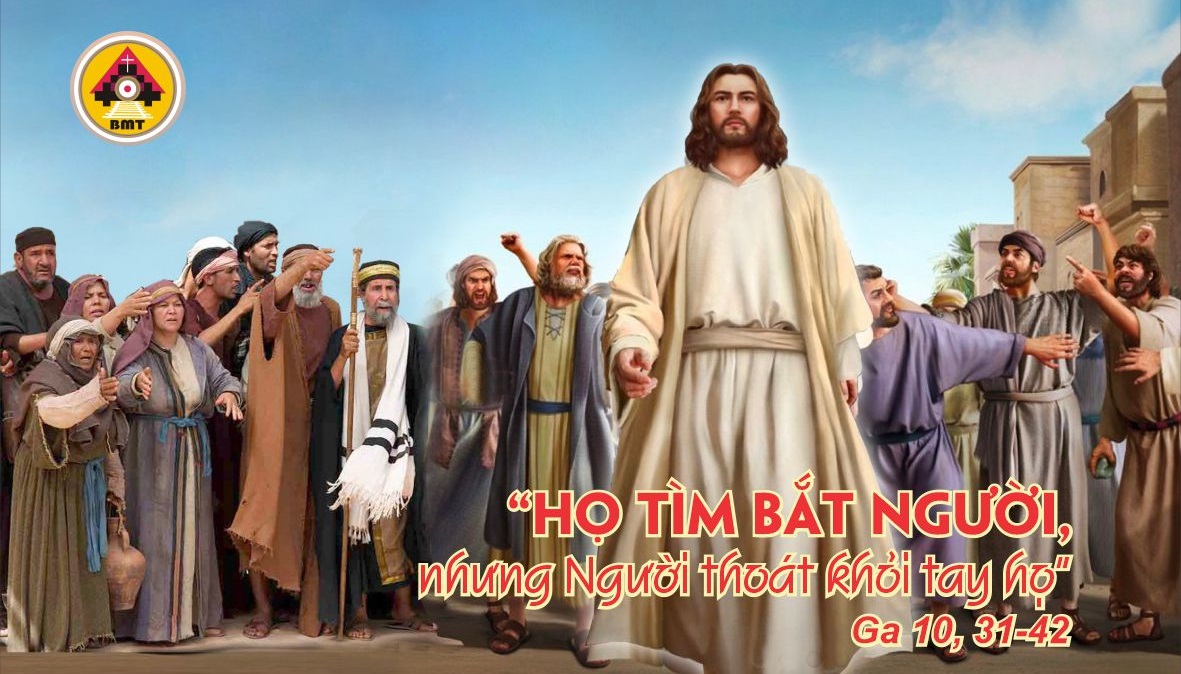 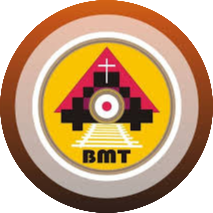 THỨ SÁU TUẦN V MÙA CHAY